Муниципальное бюджетное дошкольное образовательное учреждение
детский сад № 39
«Использование нетрадиционных игр и пособий в организации предметно-пространственной развивающей среды по физическому развитию дошкольников»
Подготовила:
 инструктор по физической культуре Васильева Валентина Федоровна
Цель: пополнять и совершенствовать предметно-развивающую среду путём создания нового нестандартного оборудования из подручного материала, способствующего полноценному развитию детей дошкольного возраста; развивать интерес детей к физкультурным занятиям

       Задачи: Мотивировать детей на двигательную активность через использование нетрадиционного оборудования в самостоятельных видах деятельности

 -Развивать сноровку, внимание, ловкость, выразительность и красоту движений

-Обобщать и распространять опыт работы по созданию и использованию нестандартного оборудования для двигательной среды
Одним из основных направлений в деятельности ДОУ является охрана жизни и укрепление здоровья детей. 
Сохранение и укрепление здоровья ребенка – первооснова его полноценного развития. Поэтому предметом особого внимания педагогов должно быть овладение ребенком основами двигательной культуры.  
      Движение – это жизненная потребность, средство укрепления сердечно-сосудистой, дыхательной, нервной системы.
      Чем разнообразнее движения, тем больше информации поступает  в мозг, тем интенсивнее идет интеллектуальное развитие.
      Для полноценного развития ребенка необходимо, чтобы в двигательной деятельности он знакомился с как можно большим количеством разнообразных физкультурных пособий и предметов. 
      Предметное окружение имеет огромное значение для развития двигательной активности детей, формирования их инициативного поведения и творчества.
Требования к нетрадиционному оборудованию 

          Нетрадиционное оборудование должно быть : 

Безопасным, 

Максимально эффективным, 

Удобным к применению, 

Компактным, 

Простым в изготовлении, 

Эстетическим.
Вам представить мы хотим

Нашу жизнь спортивную!

Хочешь ты здоровым быть?

Двигайся активно!
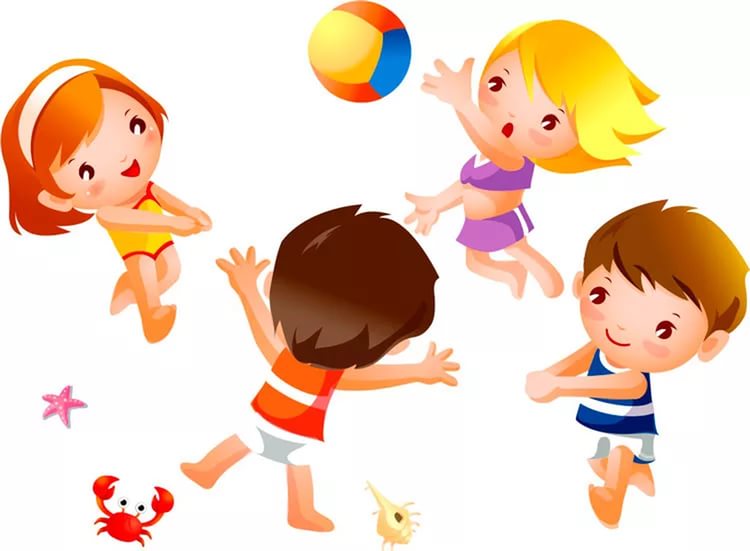 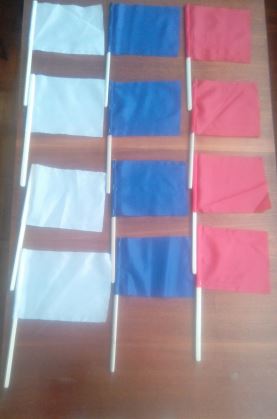 «Флажки»
Развивать у детей внимание.

Развивать умение различать цвета и действовать по зрительному сигналу.

Развивать умение действовать по слуховому сигналу и действовать в соответствии с текстом.

Упражнять детей и ориентироваться в пространстве.

Упражнять в беге, ходьбе.
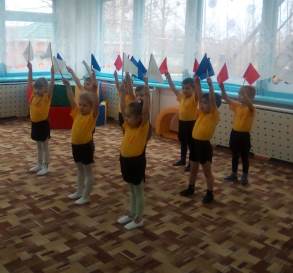 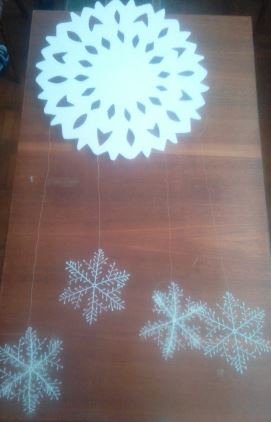 «Снежинка». 
Цель дыхательных упражнений – научить детей быстро, бесшумно производить вдох и экономно, плавно расходовать воздух на выдохе.
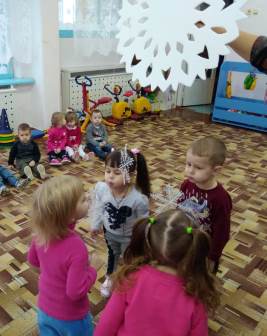 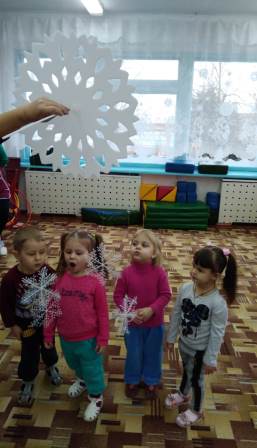 «Платочки».
Развитие быстроты координации, внимания. 
Умения ориентироваться в пространстве.
Воспитывать чувство дружбы, товарищества, и организованности, активности и уверенности в своих силах.
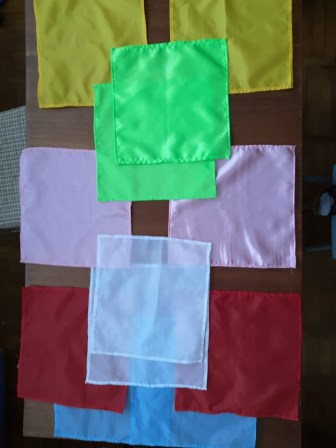 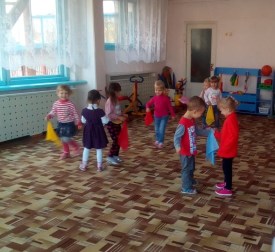 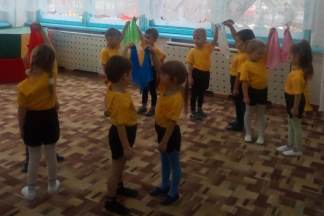 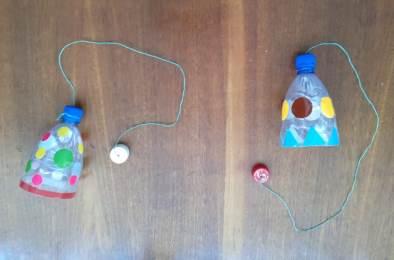 «БИЛЬБОКЕ»
Поймать шар стаканом.
Развивать ловкость, глазомер, концентрацию внимания, координацию движений.
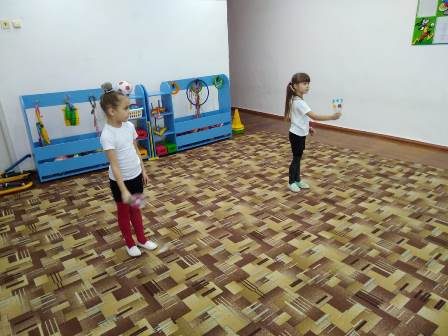 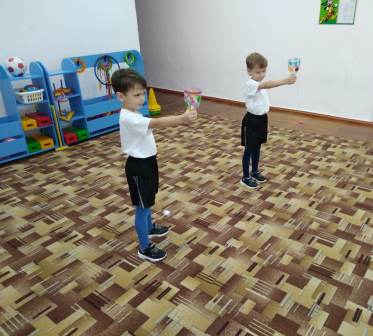 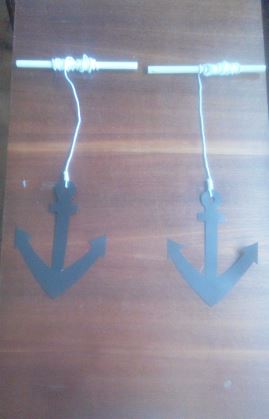 «Моталочка».

Развивать мелкую моторику пальцев рук, ловкость, внимание, быстроту, сосредоточенность.

Воспитывать интерес к играм соревновательного характера.

Повышать эмоциональное состояние детей.
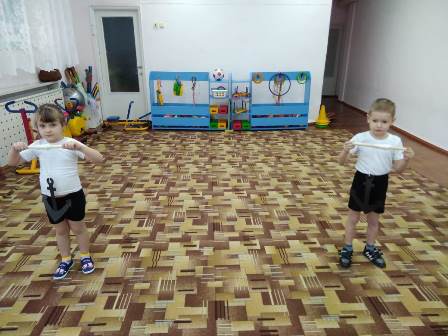 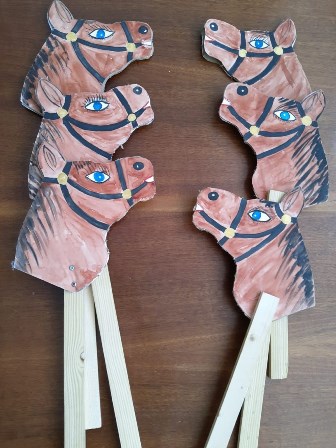 «Лошадки»

Упражнять детей в ходьбе с высоким подниманием колен и беге врассыпную,  прямым галопом.
 
Развивать ловкость, умение действовать по сигналу.

Способствовать развитию двигательных навыков с использованием имитационных движений.

Развивать навыки сотрудничества.
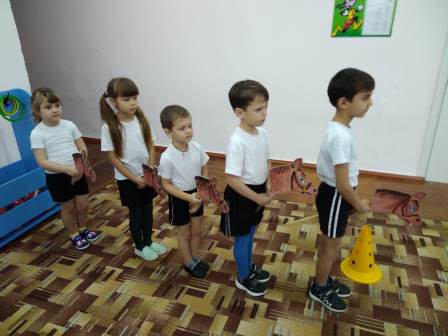 «Солнышко».
Помогает в развитии мелкой моторики рук, учит детей действовать по сигналу. 

Способствует физическому развитию, развитию ловкости, ориентировки в пространстве, дружелюбному отношению друг к другу.

Тренировка пальцев развитие выносливости мышц улучшение гибкости позвоночника, растяжка мышц.
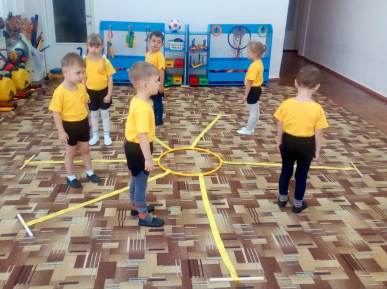 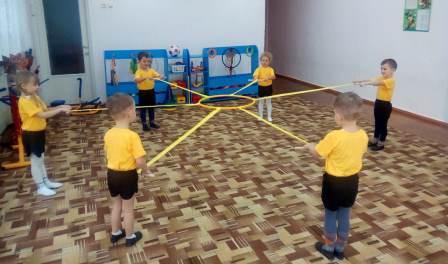 «Тоннель».
Развитие координации движений, ловкости, смелости в замкнутом пространстве, ориентировки в нем.
Лазать на четвереньках, опираясь на ладони и колени.
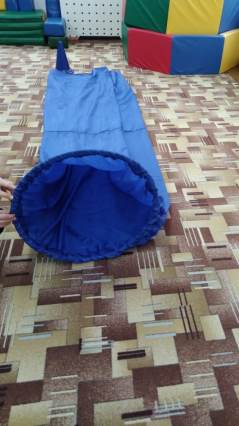 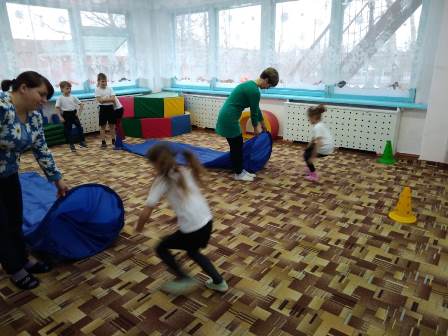 «Дуги».
Развивают гибкость, координацию движений, умение управлять телом, умение держать равновесие.

Используют для совершенствования
     техники ползания, подлезания,
     прокатывания мячей.
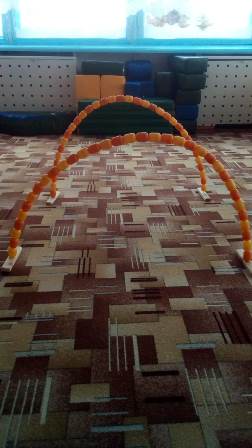 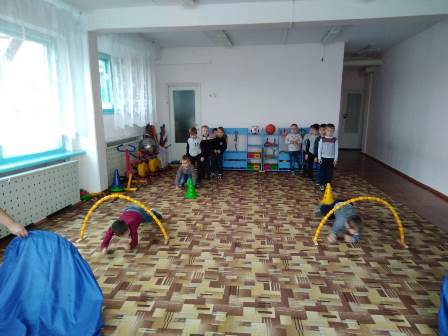 «Волшебный колпак».
Развитие координации движений, ловкости, смелости в замкнутом пространстве, ориентировки в нем.
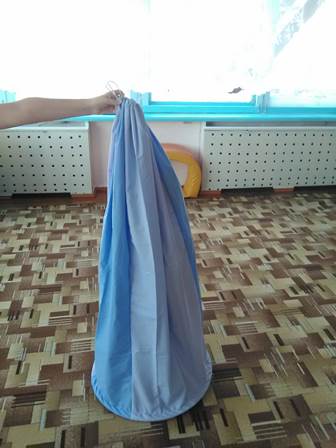 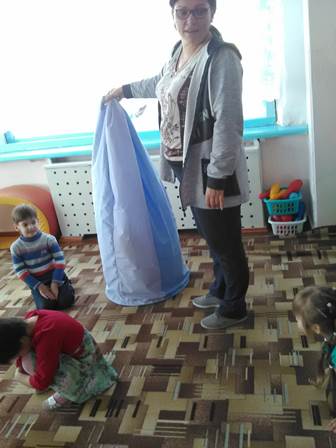 Вывод:
Использование нетрадиционного оборудования способствует развитию двигательной активности,  сноровки, ловкости, внимания, 
закрепляются у детей знания цвета, размера, формы, увеличивается моторная
 плотность занятия, 
 повышается эмоциональный тонус, изобретательность в самостоятельной деятельности, 
а главное повышается интерес и желание заниматься физической культурой.
Спасибо за внимание!